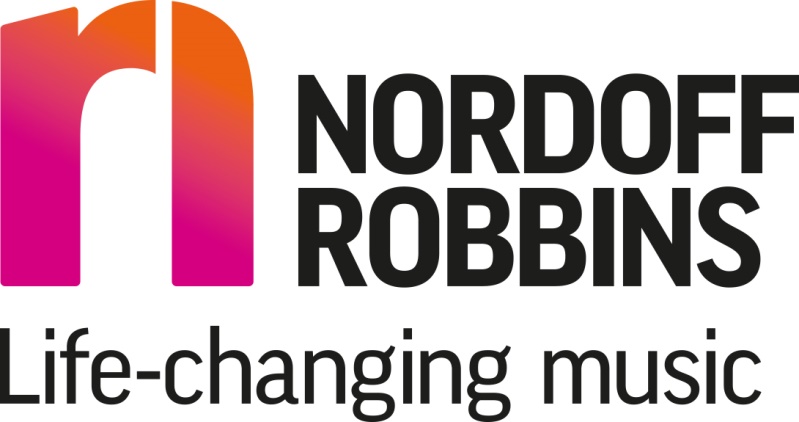 Music Therapy and School Environments: Exploring the Reciprocal RelationshipJoanna Parsons, BMus, MMT, MTA, PhD Candidate
￼
RESEARCH AIMS1) How and why features  of music therapy are drawn into a child’s mainstream school setting and their support base outside of school and the effect this may have; 2) how and why aspects of the educational environment and community are drawn into music therapy sessions within the school and the effect this may have; 3) and how social deprivation in the town may effect the mobilisation and appropriation of music therapy features.
*For the purposes of this project, 'features of music therapy‘ may include (singularly or combined): 1) Materials 2) Musical sounds and themes 3) Communication and actions regarding musical experiences 4) Moods and states
BACKGROUND
I am in the early stages of a pilot ethnographic project in a mainstream school in South West England, where I have been working as a music therapist for the past three years. The school, located in a small coastal town, is designated as one of the most multi-deprived areas in the county and the school’s vulnerable child registers are well above the national average. I am focusing on my workplace for this project because of its overt ambition to develop connections with its children’s support base in the described community. Because of this priority, my role as music therapist has expanded to include in-class music teaching and a place on the special education needs (SEN) team. In my professional capacity and as a member of the community, my extensive interaction with the children’s networks has allowed me to witness positive experiences afforded by music therapy and it is the development and appropriation of such effects that I seek to further understand.
METHODOLOGY
      I am using ethnographic perspectives and methods to examine weekly music therapy sessions at the school with three case study groups (each involving a child and selected individuals who support them outside of school). I aim to capture the exchange between music therapy and the project’s educational and communal context using the music therapy index (Nordoff & Robbins, 2007) and the musical event scheme methods, (DeNora, 2003) as they allow one to examine music as it is drawn into action (DeNora and Ansdell, 2017).
THE MUSIC THERAPY CHARITY 
This project is a pilot study which is required for the PhD programme in Music Therapy at Nordoff and Robbins/Goldsmith’s University. During the initial stages of the project’s development and whilst gaining ethical approval, the MTC graciously offered a small grant to the development of the project. The project has since received ethical approval and participant selection is underway. The funding has provided the necessary tools needed during data collection and will help fund the time of the researcher within the school during the project with participants.